1
Allocation and aggregation of reinsured losses: WHY do they MATTER?
Jonathan Sacher, Partner, Bryan Cave Leighton Paisner
Özlem Gürses, King’s College London
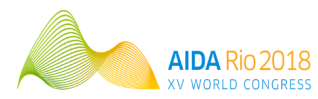 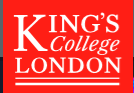 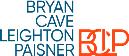 2
Aggregation vs Allocation
Aggregation
Aggregationn
Retrocessionaire
Reinsurer
Insurer
Allocation
3
Why arbitration matters
No case law – a problem for common law jurisdictions

Most Reinsurance disputes in England and US/worldwide are resolved by Arbitration

Theoretical right of appeal in England
Leave to appeal – c. 6 cases in 20 years
Appeal granted : 1 case in 20 years

No right of Appeal in US : Yet, Guess What !!!
4
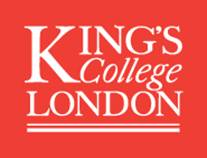 Aggregation of losses
Why matters? 

 Deductibles 
 Financial ceiling of the policy
5
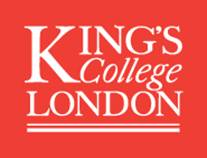 Samples
Some examples of aggregation clauses: 

“accident” 
“event” 
“occurrence”. 
“originating cause”
6
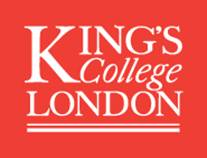 Aggregation
Occurrence and event 

an event or occurrence is a unifying factor that allows a number of individual losses to be aggregated and, therefore, to be treated as having arisen from a single happening. 
An event is what has happened as opposed to the reason (underlying cause) for what has happened.
7
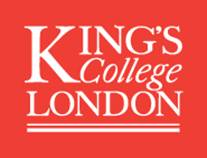 UNITY
Kuwait Airways Corporation v Kuwait Insurance Co SAK [1996] 1 Lloyd’s Rep 664 
 Unity of intent: to capture the aircraft and spares and to deprive KAC of them permanently. 
 Unity of time: 5-8am on 2 August
 Unity of locality: Kuwait airport
 Unity of cause: the invasion.
Cause: not the ordinary rule of proximate cause
The weaker the link, the more difficult it will be to establish the necessary causal connection.
8
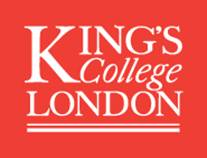 International character
Scott v Copenhagen Reinsurance Co (UK) Ltd [2003] Lloyd's Rep. I.R. 69
IRB Brasil Resseguros SA v CX Reinsurance Co Ltd [2010] Lloyd's Rep. I.R. 560
Aioi Nissay v Heraldglen  [2013] Lloyd's Rep. I.R. 281
Simmonds v Gammell [2016] 2 Lloyd's Rep. 631
9
Dust lady – survivor of 9/11
10
Breast cancer in men linked to 9/11 attack
Jonathan Sacher, Co Leader Insurance Practice, Bryan Cave Leighton Paisner
Allocation of Reinsurance Losses
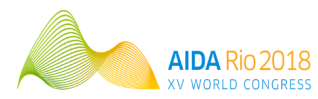 Allocation Issues
Are all settled losses recoverable from insurers/reinsurers?
Lumbermens v Bovis
Enterprise v Strand
Allocation to correct year where there is uncertainty
MMI v Sea Insurance
Wasa v Lexington
IRB Brasil v CX Re
Order of Loss Presentation to Reinsurers
Teal v Berkley
Spiking at the Insurance Level
Zurich v International Energy
www.bclplaw.com  Page 12  © Bryan Cave Leighton Paisner
SpikingEquitas v MMI (May 2018)
Pro rata recovery?
			Yr1	Yr2	Yr3	Yr4	Yr5	 Yr6
Reinsurer

Insurer

Insured/Employer

Employee
www.bclplaw.com  Page 13  © Bryan Cave Leighton Paisner
Spiked Recovery
Yr1	Yr2	Yr3	Yr4	Yr5	 Yr6
Reinsurer

Insurer

Insured/Employer

Employee
www.bclplaw.com  Page 14  © Bryan Cave Leighton Paisner
SpikingEquitas v MMI
Arbitration Appeal
Key Issues:
Can MMI choose which Reinsurer to “spike”?
If so, how can Reinsurers recover from Reinsurers on other years
Can MMI be treated as having settled inwards claims pro rata?
Are reinsurance claims contrary to duty of utmost good faith
How is Equitas to recover if it is “spiked”?
www.bclplaw.com  Page 15  © Bryan Cave Leighton Paisner